Forced Migration
Flow of Presentation
Background and Terminology 

  2. What leadership concepts 
are applicable globally?

  3.  How does media cover 
this issue?

  4. 	Examination of forced 
migration:
Honduras
Rohingya
5.  Leadership and 
Identity

  6.  Leadership and Power

  7.  Christian Perspective
71.44 Million
‘Persons of Concern’
[Speaker Notes: According to the UNHCR, Persons of concern is an umbrella term that refers refugees, asylum seekers immigrants and Internally Displaced People.]
IDP & Forced Migration
Internally Displaced Person (IDP) = a group of people that have been forced to flee their home in order to avoid the effects of armed conflict, human rights violations or human made disasters.

Forced Migration =  a general term that refers to the movement of refugees and internally displaced people.
Leadership
1. Process
2. Influence
3. Groups
4. Common Goals
[Speaker Notes: The definition of leadership that I will be using through the course of this presentation is that explained by Northouse containing 4 main parts: process, influence, groups and common goals.]
Global Leadership
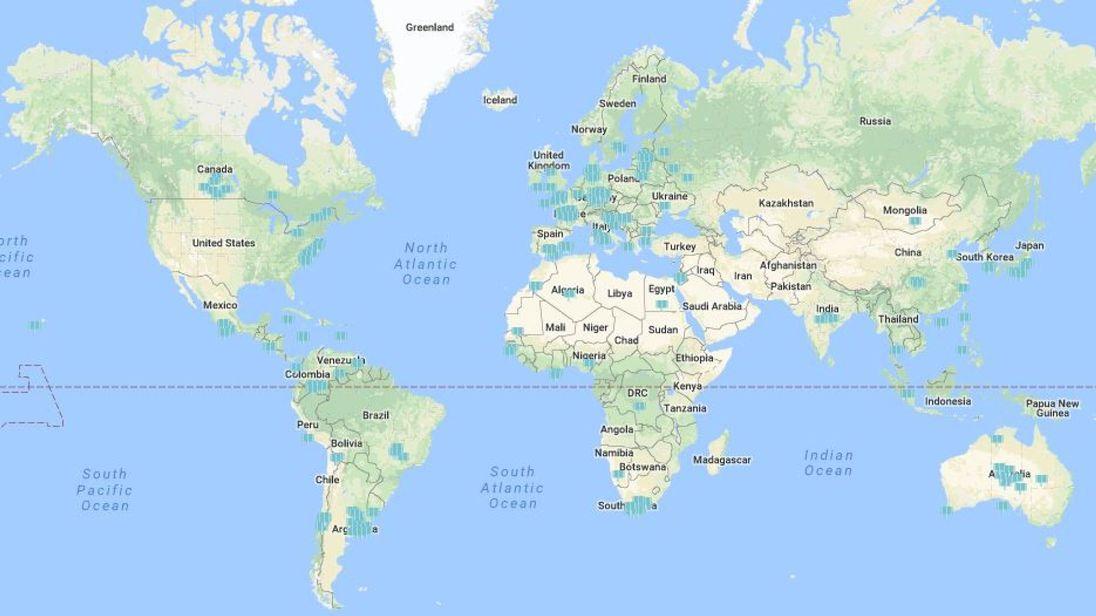 United Nations 
= hard to implement laws
International Humanitarian Law 
Guidelines on how to act
Rule 129 ‘Parties in armed conflicts are specifically forbidden to deport or forcibly transfer civilians, exceptt in the event of protection’ 

International Criminal Court (ICC)
Prosecute 3 main crimes: genocide, crimes against humanity and crimes of aggression
Primary examination on Rohingya Forced Migration (2018)
[Speaker Notes: The UN has been the main actor tackling the issue of forced migration. They have been tackling this issues through the IHL and the ICC. The IHL provides guidelines on how a state should act, with specific reference to Rule 129. The ICC conversely, uses jurisdiction to prosecute states. Forced migration as of this point has not been included in this discussion. This may change through the Primary examination of the ICC into the Rohingya Forced Migration Crisis.]
Path-Goal Theory
= Evans, House and Mitchell
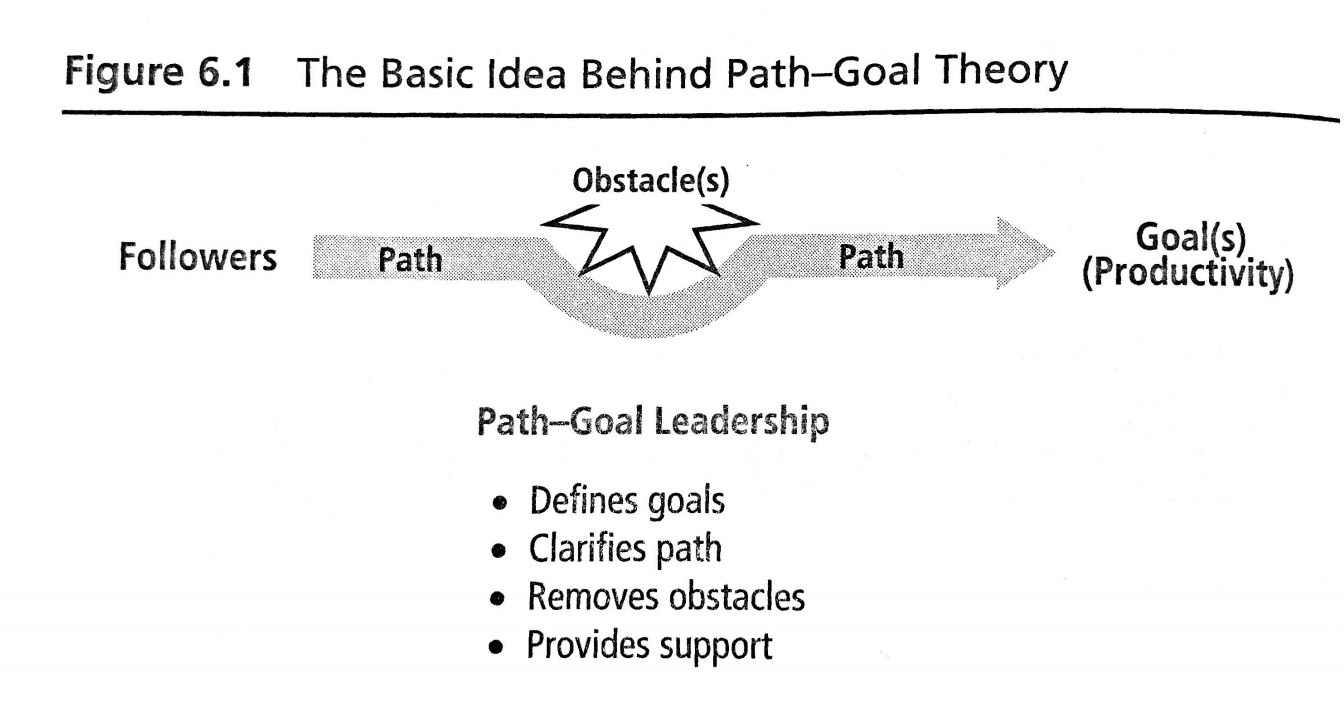 [Speaker Notes: The path-goal theory is specifically relevant to that of the ICC’s techniques. The ICC through the primary examination is trying to overcome the obstacle of not have jurisdiction over states in order to prevent and raise awareness about forced migration.]
Media Perception
Context

Different definitions of words

Unclear which has negative stigma
Biases

‘Falling standards’

Sensationalism and the use of hyperbole
John Moore (Followership)
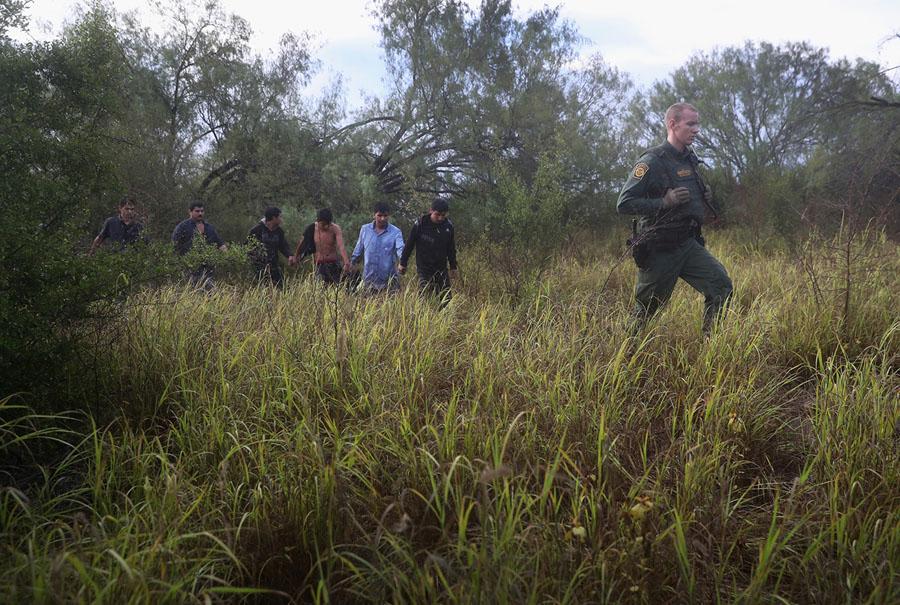 [Speaker Notes: John Moore provides a contrast to this typical idea of the media. He is known for his photos following the US-Mexico border crisis. He can be associated with the Leadership theory of followership as accepting the influence of others in order to achieve a common goal of bringing awareness to forced migration. In particular he is representative of the Kellerman theory (a continuum from isolates, to die hards) in which he would be seen in a higher level of development. Photo shows Mexican immigrants being led through a bush after being detained]
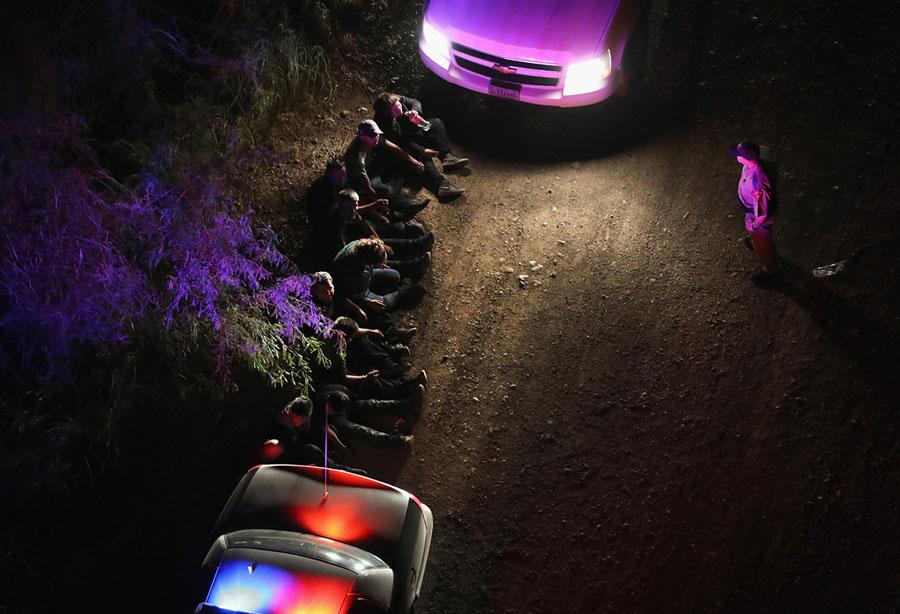 [Speaker Notes: Undocumented immigrants taken into custody]
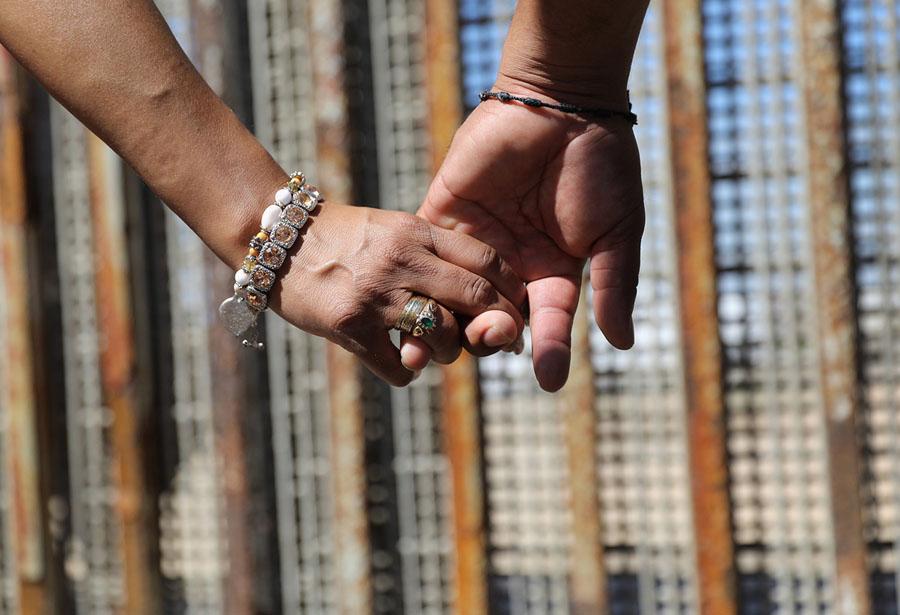 [Speaker Notes: Couple holding hands while greeting family on other side of US border]
Honduras
Background
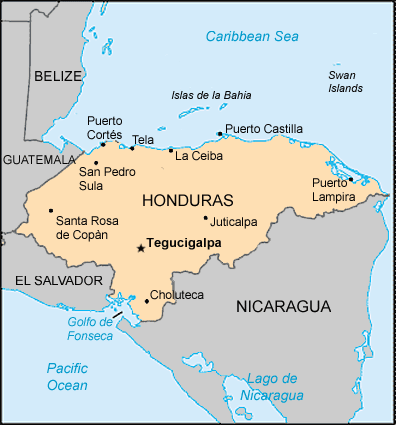 3.4 million Central Americans residing in the US (85% from Northern Triangle)

Difficult visa process; often resort to unconventional means of transportation
Credits: Al Jazeera
[Speaker Notes: Northern Triangle is composed of Honduras, Guatemala, El Salvador all of which are currently suffering violence and economic desperation. Tend to flee to the US for two main reasons: economic desperation and geographical proximity. Difficult and often long visa process encourages citizens to travel through unconventional routes eg. La Bestia]
‘La Bestia’
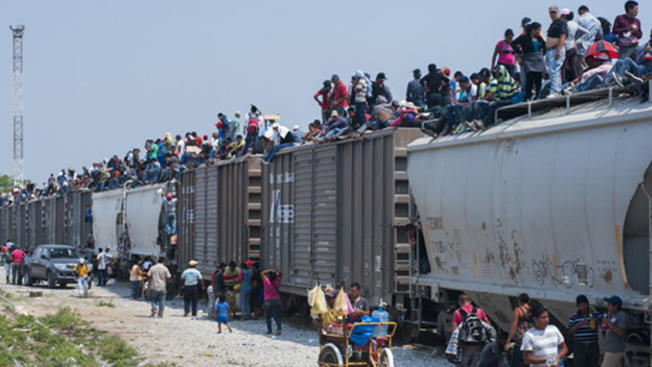 Credits: Telemundo 51
‘La Bestia’ - Cont.
Dangers 
Physical; heat stroke or falling off
Gangs; subject to extortion and extreme levels of violence

2.   Leadership response = prevention 
Mexican government; regulations to speed up trains, increase border control
US government; composition of a song to warn potential migrants of the dangers of La Bestia
Honduran government: ‘Law on protection of Immigrants’ and activities 

3.   Situational leadership 
Hershey and Blanchard
2. Rohingya
Background
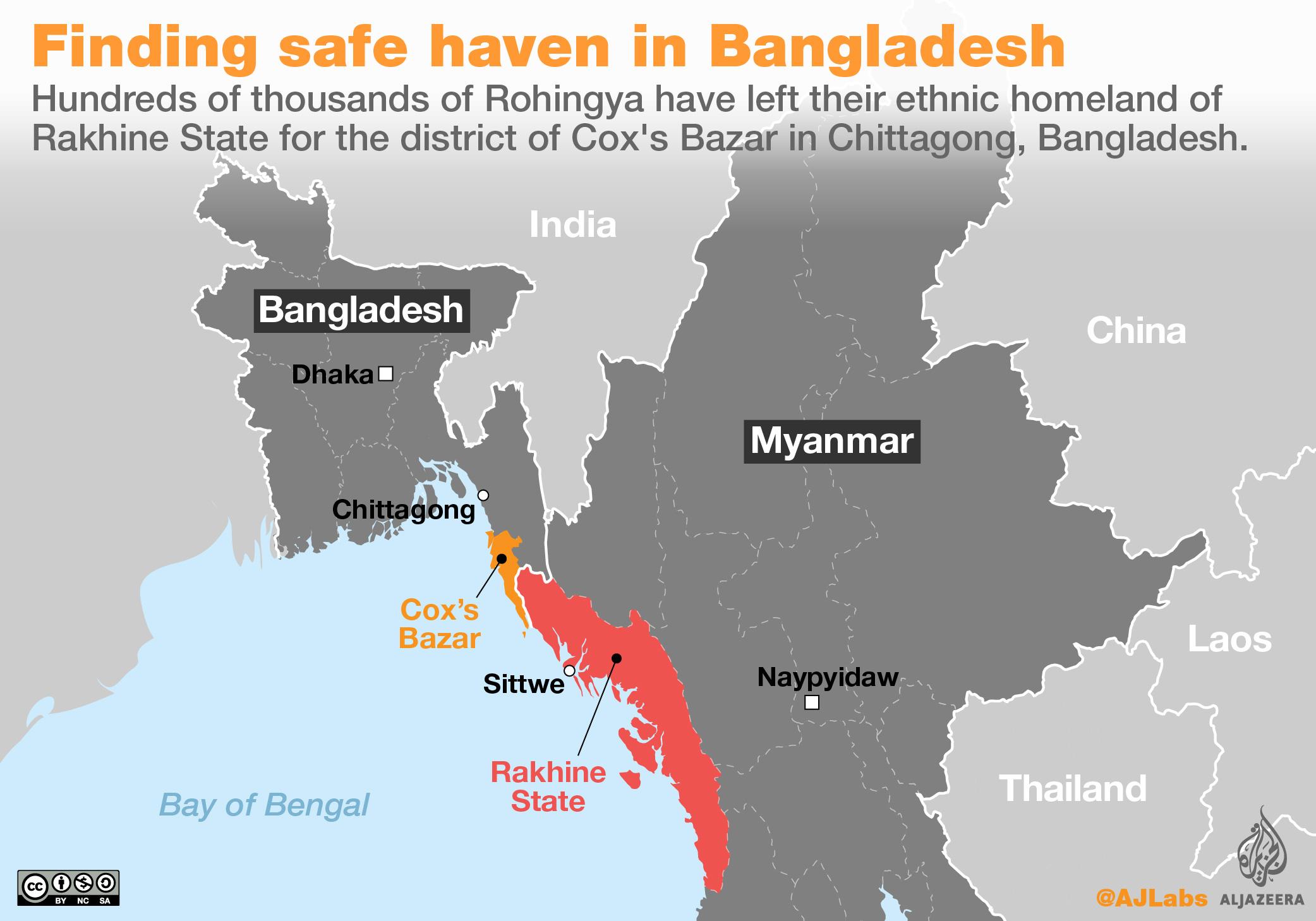 95,000 refugees crossing border since 2017

Governed as a military state

Utilize power within their identity
Credits: Al Jazeera
[Speaker Notes: Military use their power within their identity to their advantage]
Overall Changes in  Leadership
Guiding Principles
Global				State 
= UN focused			= Responsibility of 
the government
Annual publication

Provide a set of guidelines on how to deal with IDPs
Religious Perspective
Hostility 				Hospitality
= the world’s 			= response through faith
response
Brought to the forefront through Matthew Kaemingk

Changing the way faith responds (Christ-like)
[Speaker Notes: Static, leadership is constantly changing as we have seen through the two main case studies]